INTERACCIONES interesantes y atrayentes:usando EL MÉTODO CIENTÍFICO
OTOÑO, 2012
MARCO DE REFERENCIA PARA LA PRÁCTICA EFECTIVA EN APOYO A LA PREPARACIÓN PARA LA ESCUELA PARA TODOS LOS NIÑOS
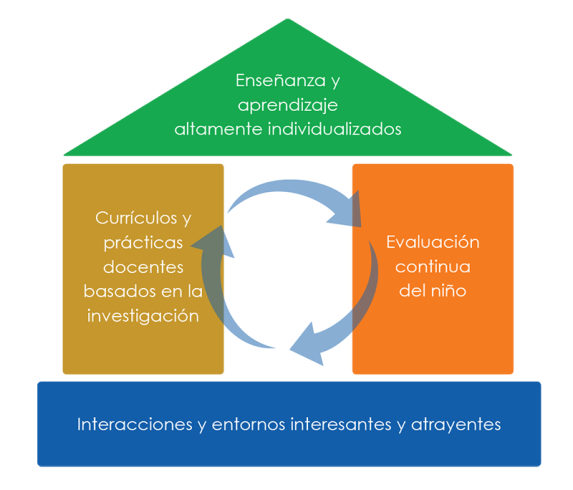 ENFOCARSE EN
LA BASE
Aulas bien organizadas
Interacciones didácticas
Apoyo social y emocional
Objetivos
Proveer una definición del método científico.
Ofrecer ejemplos y estrategias de cómo usar el método científico en los salones de clases de la primera infancia.
Conectar con el Marco de Head Start para el desarrollo y aprendizaje temprano de los niños.
Proponer sugerencias para mejorar las habilidades de los maestros para incorporar el método científico.
EL MÉTODO CIENTÍFICO
El método científico consiste en una serie de pasos que ayuda a los niños a comprender su mundo.  
Los maestros usan el método científico cuando:
Ayudan a los niños a preguntar. 
Piden a los niños observar el mundo a su alrededor.
Alientan a los niños a predecir durante las actividades.
Crean oportunidades para los niños de experimentar.
Permiten a los niños analizar los resultados de su experimento.
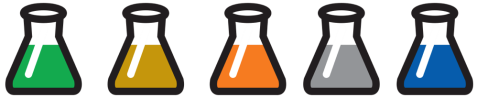 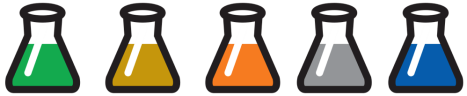 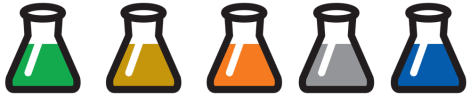 Preguntar
Predecir
Analizar
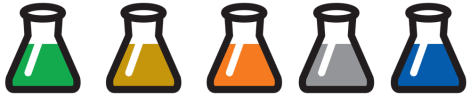 Observar
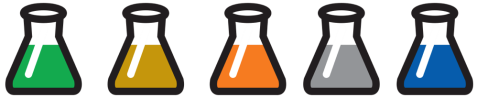 Experimentar
PREGUNTAR
Ayudar a los niños a formular sus propias preguntas relacionadas con su mundo.
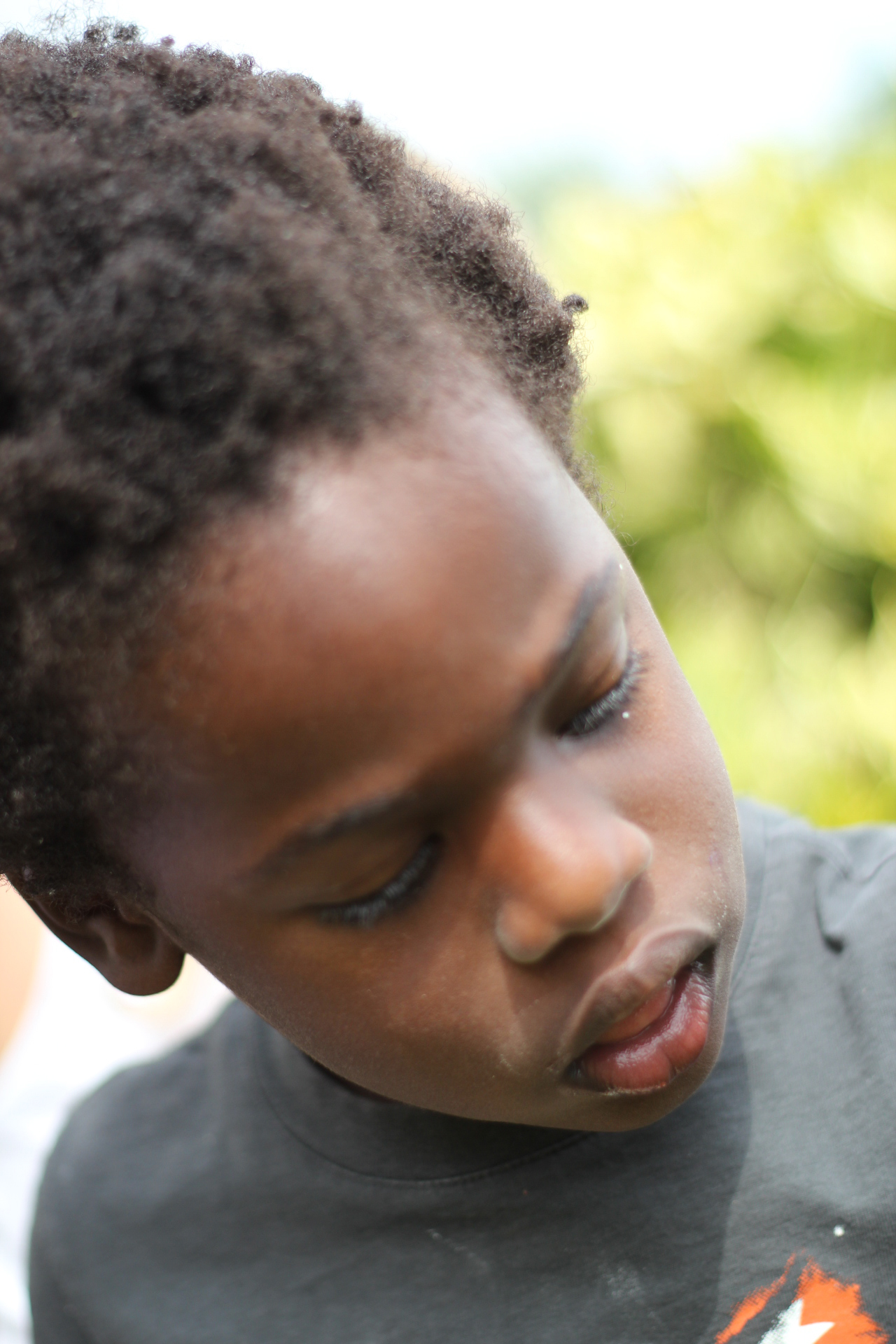 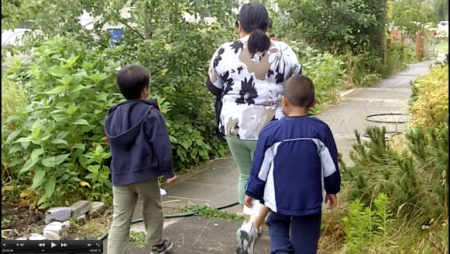 Un niño está jugando afuera cuando exclama:  
“¡Oh no! ¡La planta! ¿Qué pasó?”
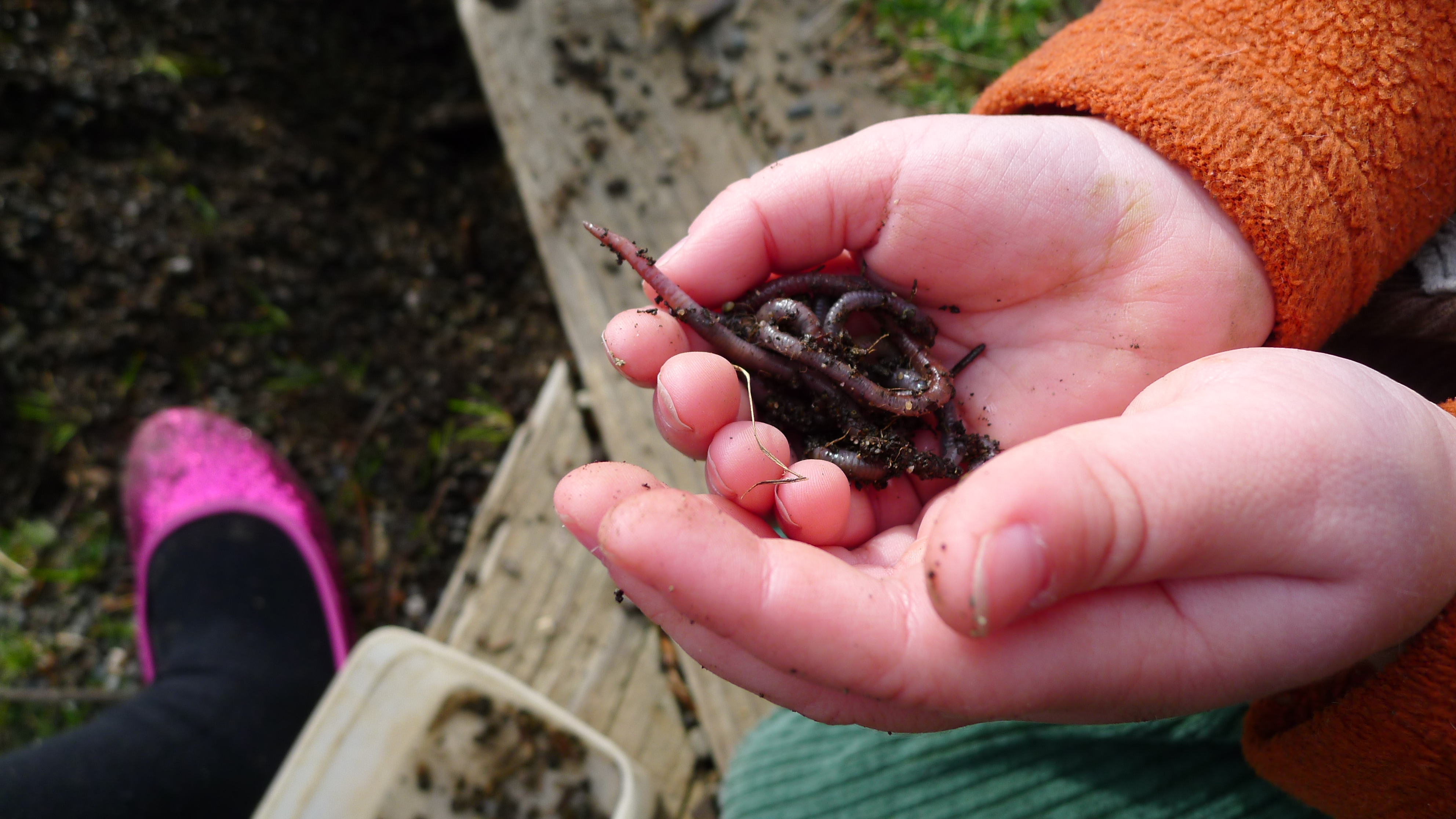 observar
Pedir a los niños usar sus sentidos y observar de cerca al mundo a su alrededor.
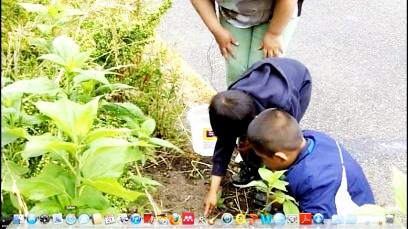 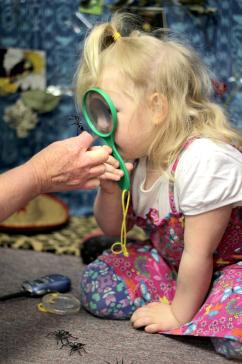 “Echemos un vistazo a algunas de las plantas que crecen alrededor de nuestra escuela. ¿Qué notan acerca de los lugares en donde están creciendo? ¿Cómo se siente la tierra a su alrededor?” 
(Aliente a los niños a pensar en el agua).
Predecir
Alentar a los niños a predecir, o adivinar, la respuesta a la pregunta inicial.
.
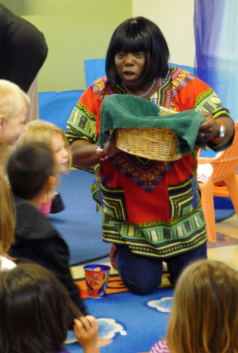 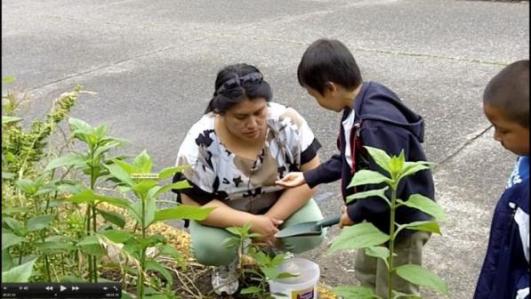 “¿Qué crees que necesitan las plantas para crecer?”
“¿Qué crees que pasaría si le damos agua a algunas plantas pero no a otras?”
Experimentar
Proporcionar a los niños oportunidades para experimentar y probar sus predicciones.
.
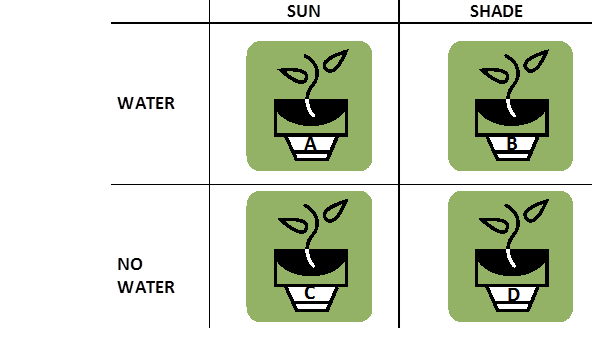 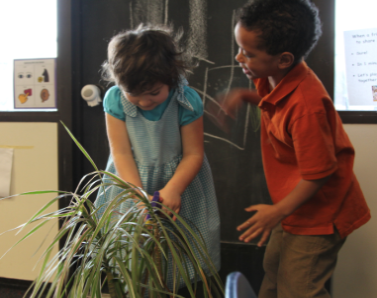 CON
AGUA
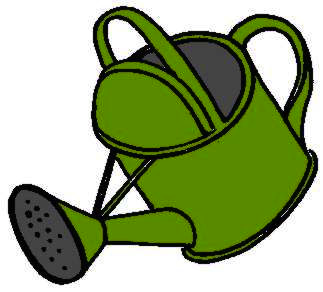 SIN AGUA
ANALIZAR
Permitir a los niños analizar los resultados de su experimento.
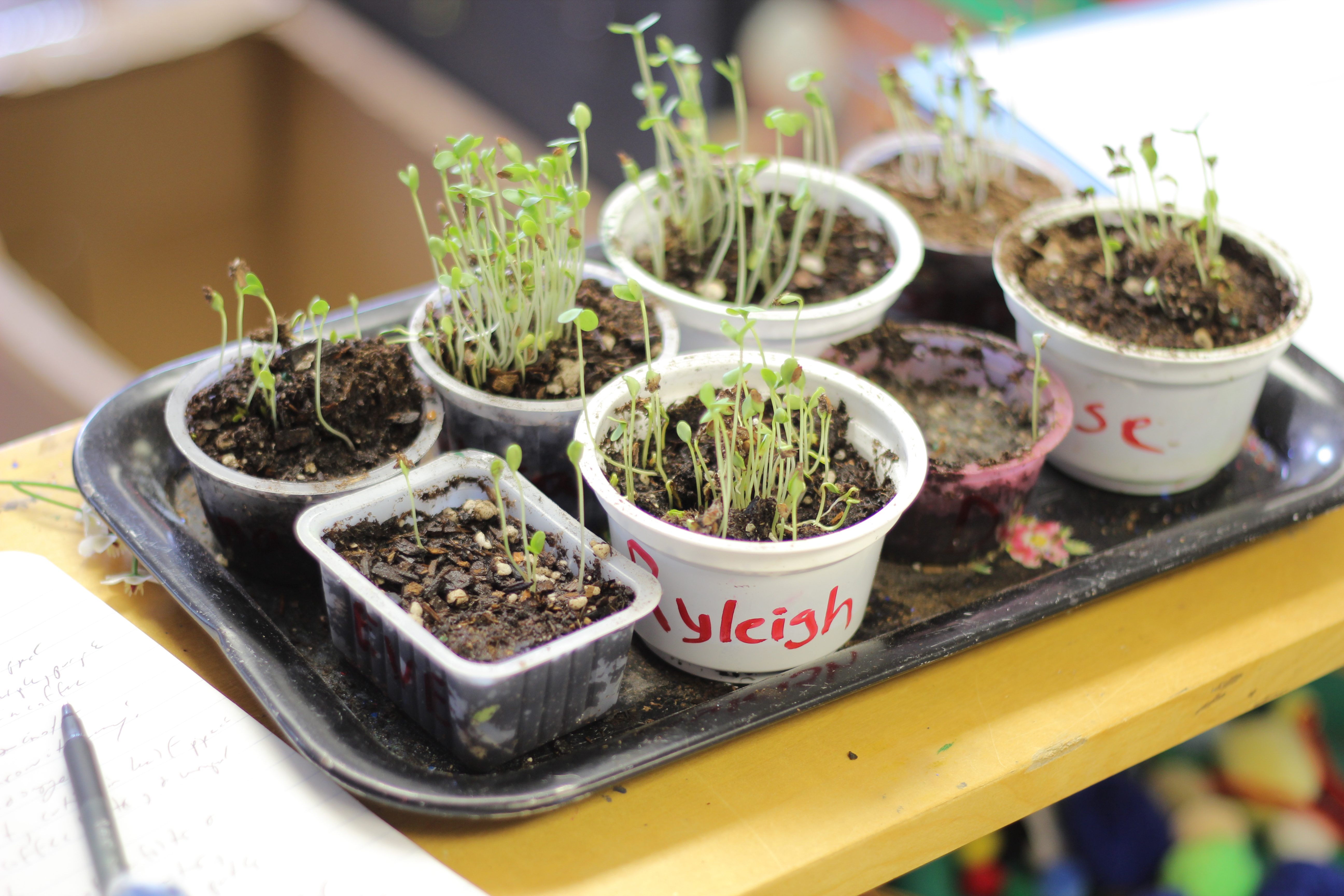 “Echemos un vistazo a nuestras dos plantas. ¿Recuerdan que tratamos a cada planta de manera diferente? La primera planta fue regada con agua y la segunda planta no fue regada con agua. ¿Qué sucedió con las plantas en nuestro experimento? ¿Cuál planta creció más?… ¿Qué necesitan las plantas para crecer?”
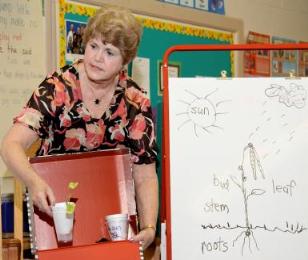 EL MARCO DE HEAD START PARA EL DESARROLLO Y APRENDIZAJE TEMPRANO DE LOS NIÑOS
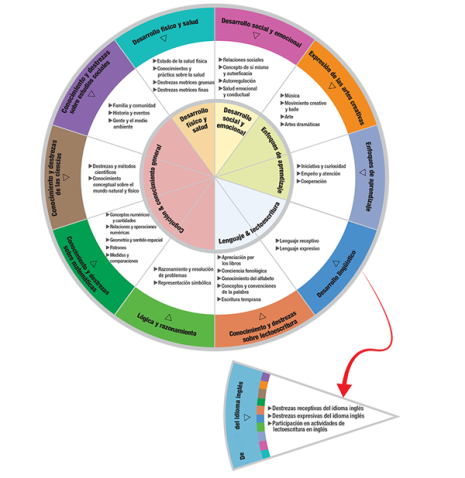 El método científico puede ser incorporado dentro de numerosas áreas del marco.
Algunos ejemplos son:
Conocimiento y destrezas de las ciencias
Lógica y razonamiento
Desarrollo lingüístico y destrezas
Enfoques de aprendizaje
Fuente: The Center for Advanced Study of Teaching and Learning (CASTL) [El Centro para el Estudio Avanzado de la Enseñanza y el Aprendizaje]
EN ESTE VIDEO, LA MAESTRA USA EL MÉTODO CIENTÍFICO
Los niños preguntan si las eco-botellas con gusanos son diferentes de las que no tienen.
Preguntar
Observar
Los niños observan los gusanos con lupa.
Los niños predicen qué van a hacer los gusanos en la botella.
Predecir
Los niños experimentan al poner gusanos solo en una de las eco-botellas.
Experimentar
Más adelante en la semana, los niños analizan las diferencias entre las botellas.
Analizar
¿CUÁNDO PUEDO USAR EL MÉTODO CIENTÍFICO?
Los maestros pueden usar el método científico a lo largo de la jornada escolar en distintas actividades en el salón de clases.
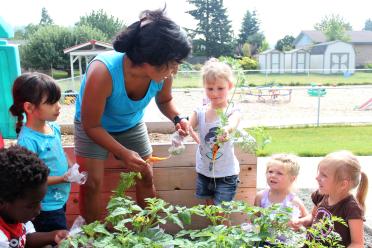 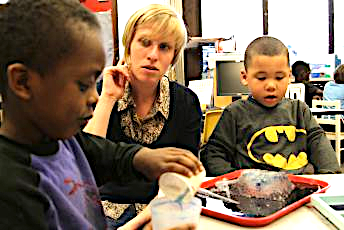 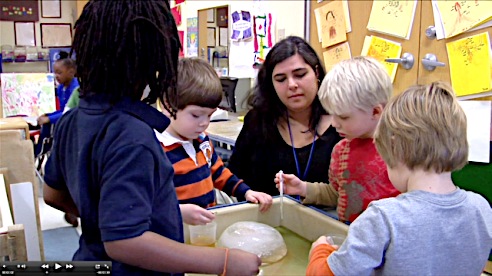 MEJORANDO LA práctica
Grabarse en video y revisar su propia práctica docente.
Practicar con un colega.
Observar a un “maestro experimentado” en acción.
RESUMEN
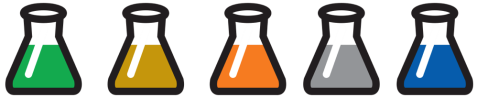 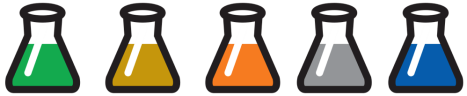 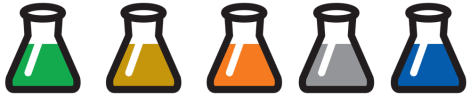 Ayudar a los niños a formular preguntas sobre su mundo. 
Pedir a los niños observar el mundo a su alrededor. 
Alentar a los niños a predecir durante las actividades. 
Crear experimentos para que los niños continúen explorando y prueben las predicciones.
Permitir a los niños analizar  los resultados de sus experimentos.
Preguntar
Predecir
Analizar
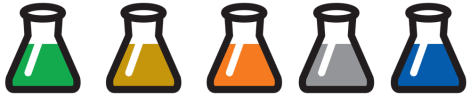 Observar
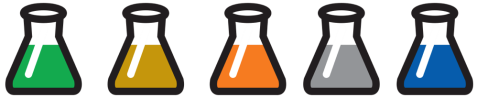 Experimentar
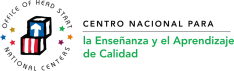 Si desea más información, escríbanos a: NCQTL@UW.EDU o llámenos al 877-731-0764

Este documento fue preparado por el Centro Nacional para la Enseñanza y el Aprendizaje de Calidad para el Departamento de Salud y Servicios Humanos de los Estados Unidos, Administración para Niños y Familias, Oficina Nacional de Head Start, con la subvención #90HC0002.
OTOÑO, 2012